Муниципальное казенное дошкольное образовательное учреждение  
«Детский сад №3 п. Теплое»
Художественно-эстетическое развитие                      (аппликация) «Цветы луговые».
Подготовил воспитатель старшей группы: 
Игнатова Алла Михайловна
Цель: Продолжать учить детей вырезать розетковые цветы из бумажных квадратов, знакомым способом «складывание трижды пополам». Обучающие задачи:Способствовать появлению желания у детей с удовольствием заниматься аппликацией.Закреплять навыки создания композиции.Развивающие задачи:Развивать эстетический вкус, воображение, творчествоРазвивать мелкую моторику рук.Развивать у детей чувства формы и композиции.Воспитательные задачи:Воспитывать аккуратность в работе, усидчивость.Воспитывать у детей понимание красоты, любовь к природе
Материалы и оборудование.образцы цветов, гербарий.Иллюстрации луга, полевые цветы, цветная бумага голубого, красного и желтогоцвета, ножницы, клей, кисти для клея, салфетка, клеенка.
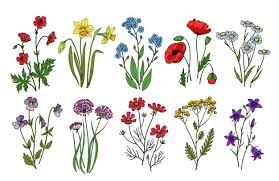 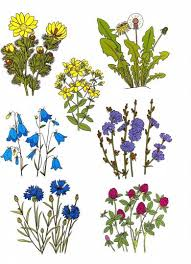 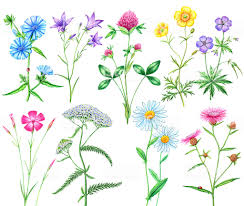 1. Игра «Угадай цветок»Вот цветочек на поляне,Серединка солнцем взглянет,Сам же в беленькой рубашке.Хороши в траве ...(ромашки)                 Длинный тонкий стебелёк,                    Сверху — алый огонёк.                    Не растенье, а маяк —                    Это ярко-красный …(мак)Много лепесточков острых —Красных, жёлтых, белых, пёстрых.На меня ты погляди-ка,Называюсь я … (гвоздика)
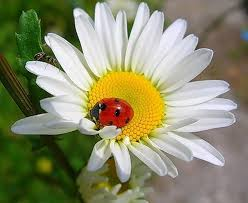 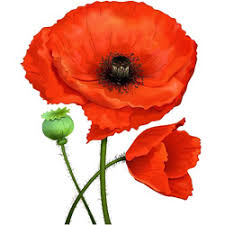 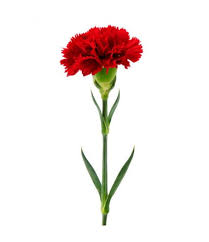 Схема вырезывания
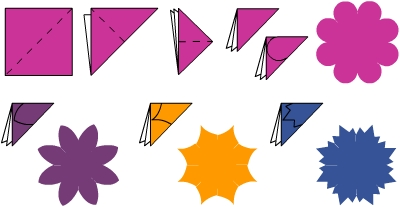 РОМАШКА
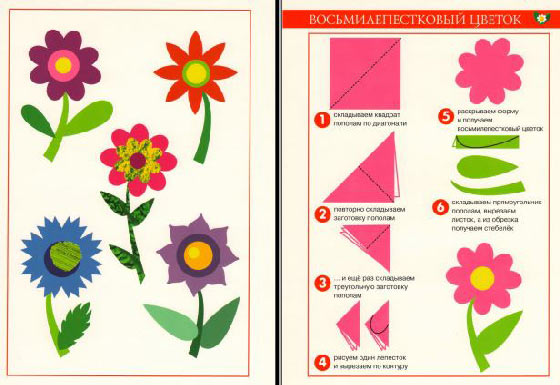 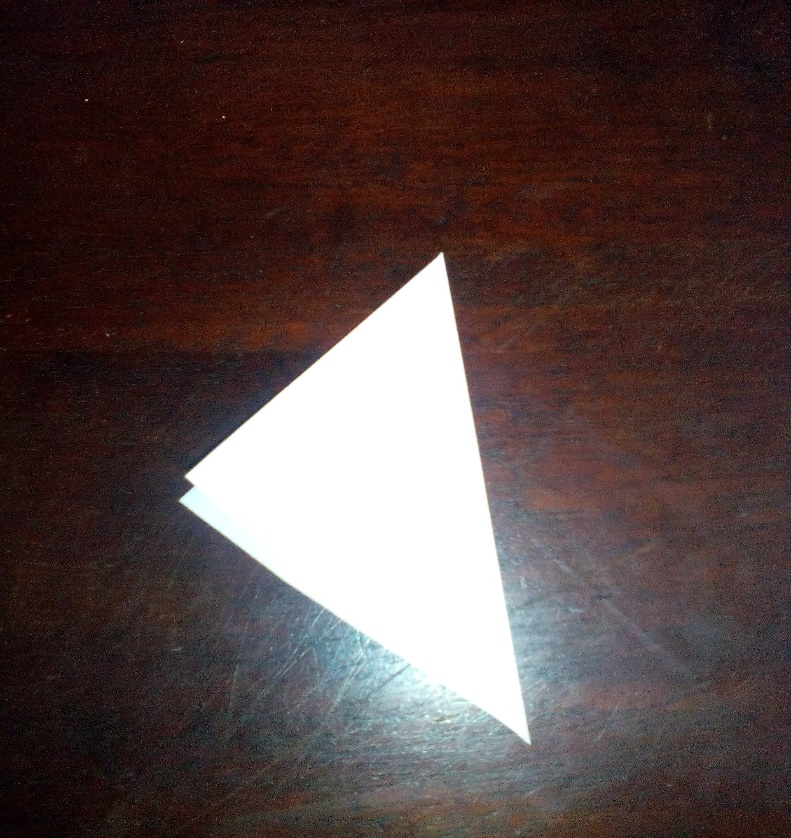 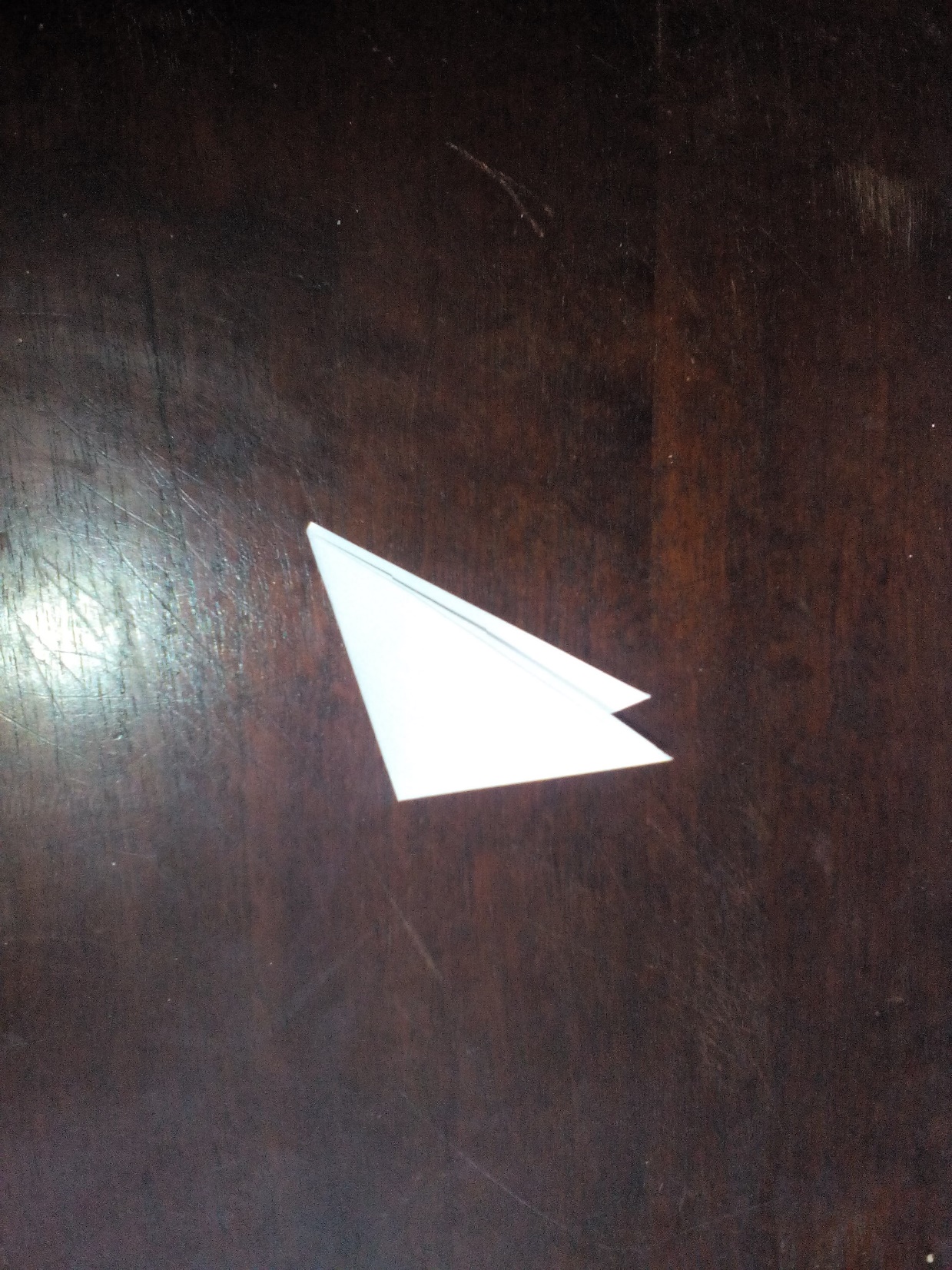 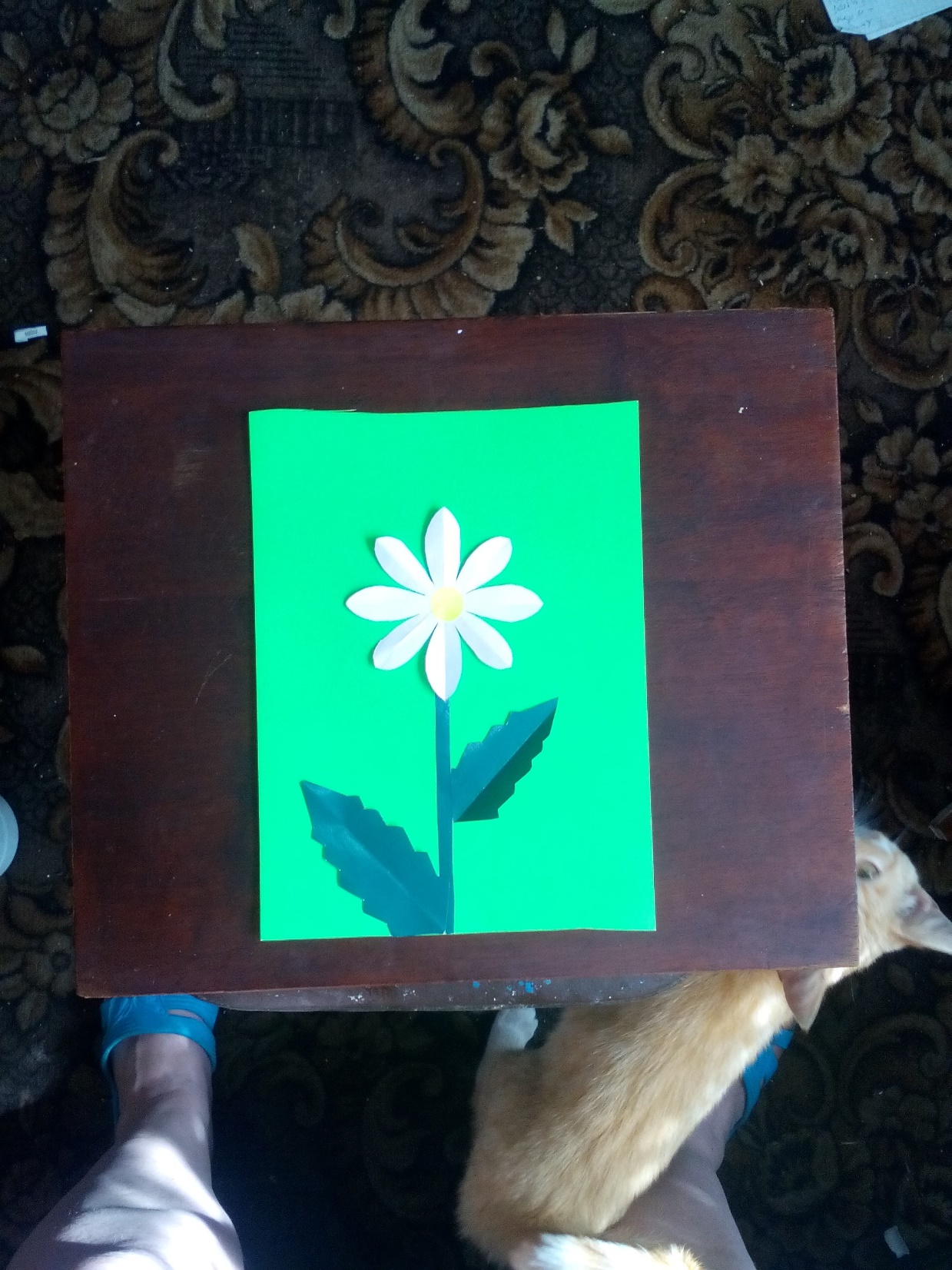 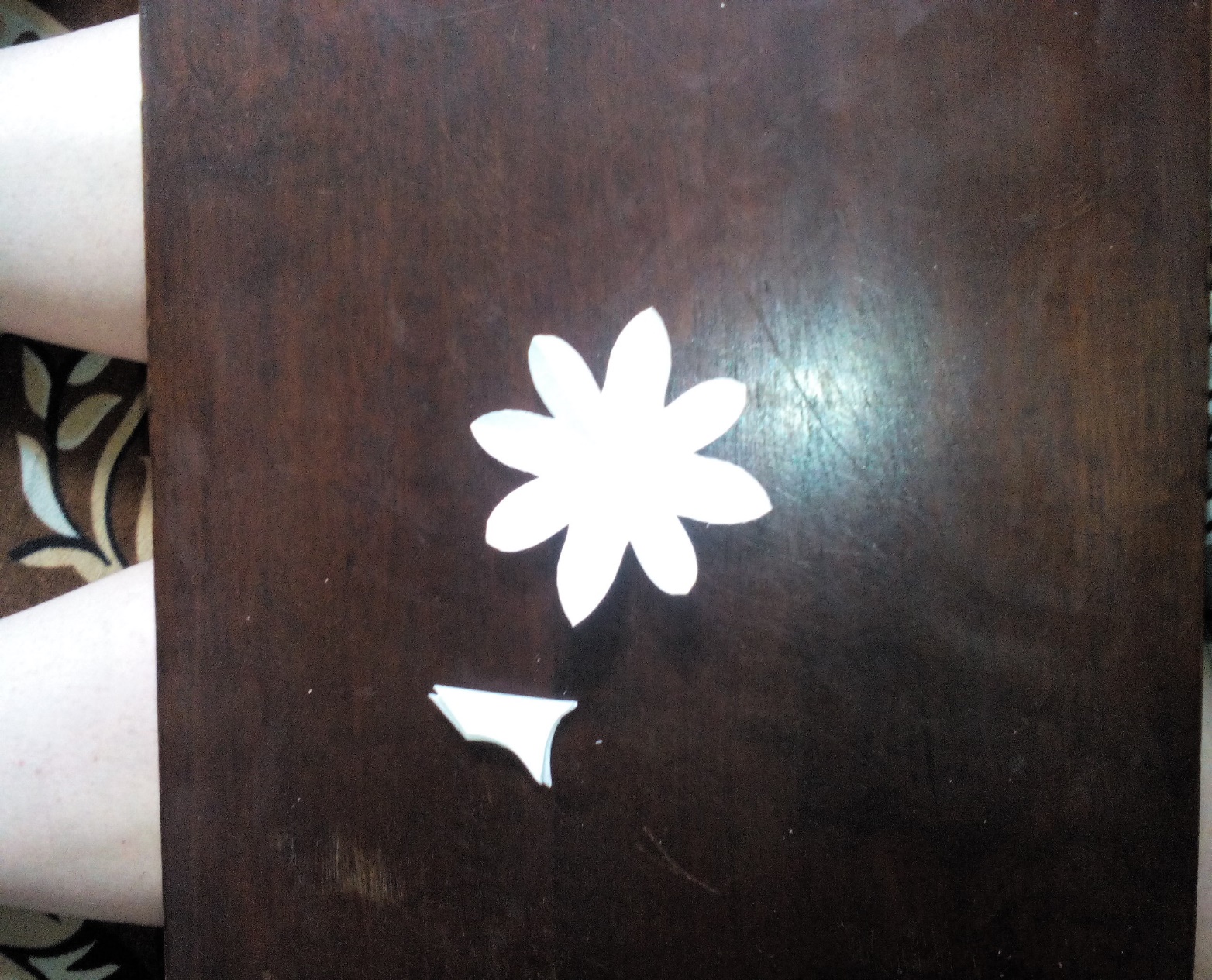 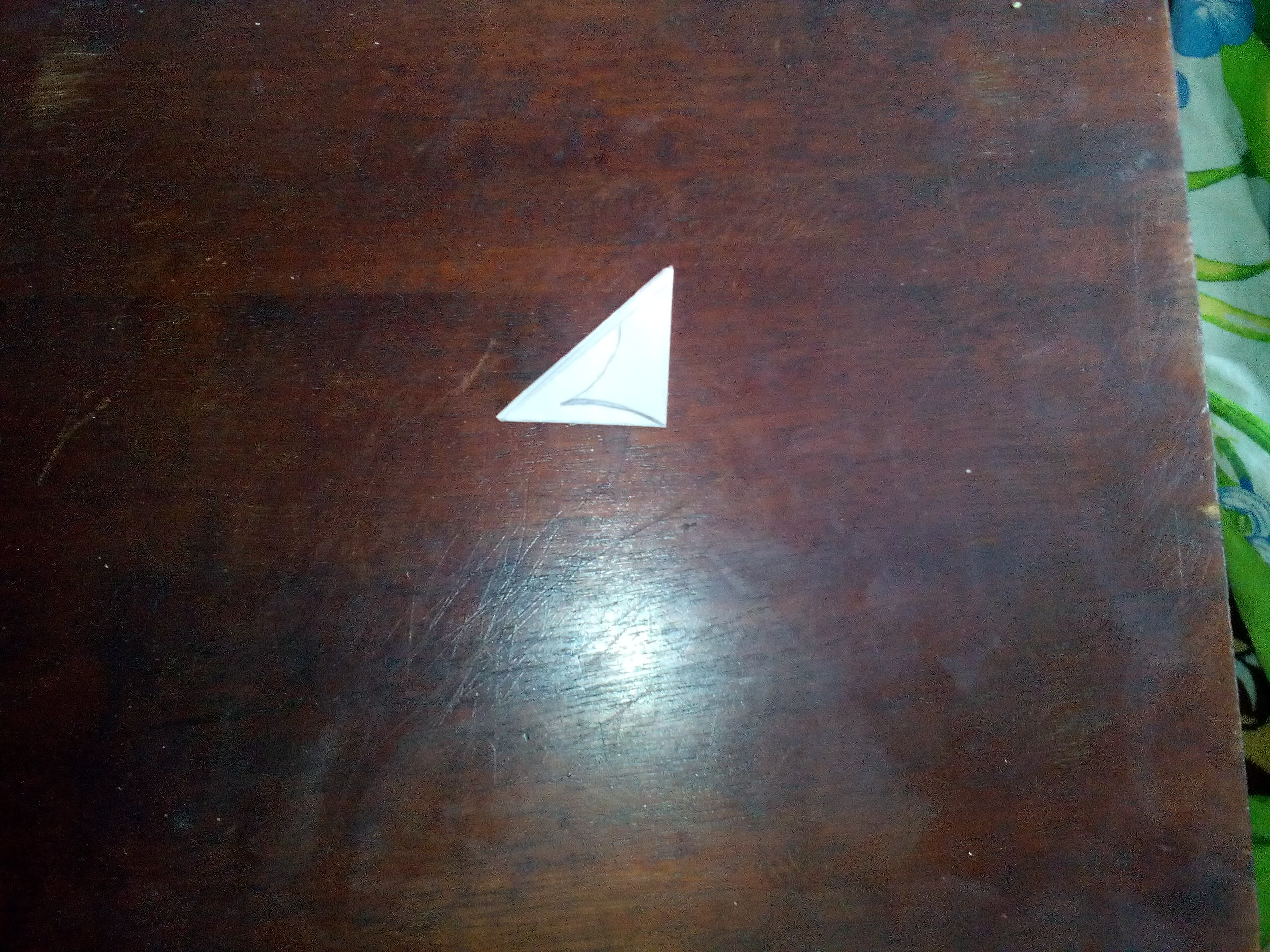 Василёк
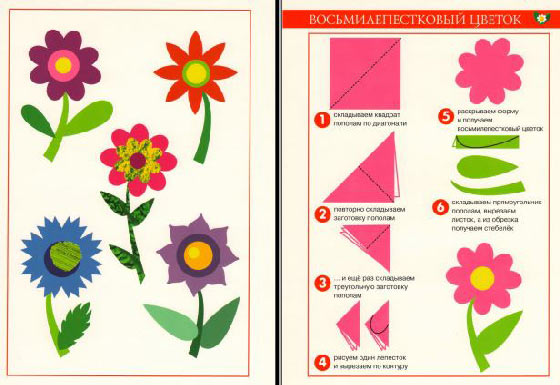 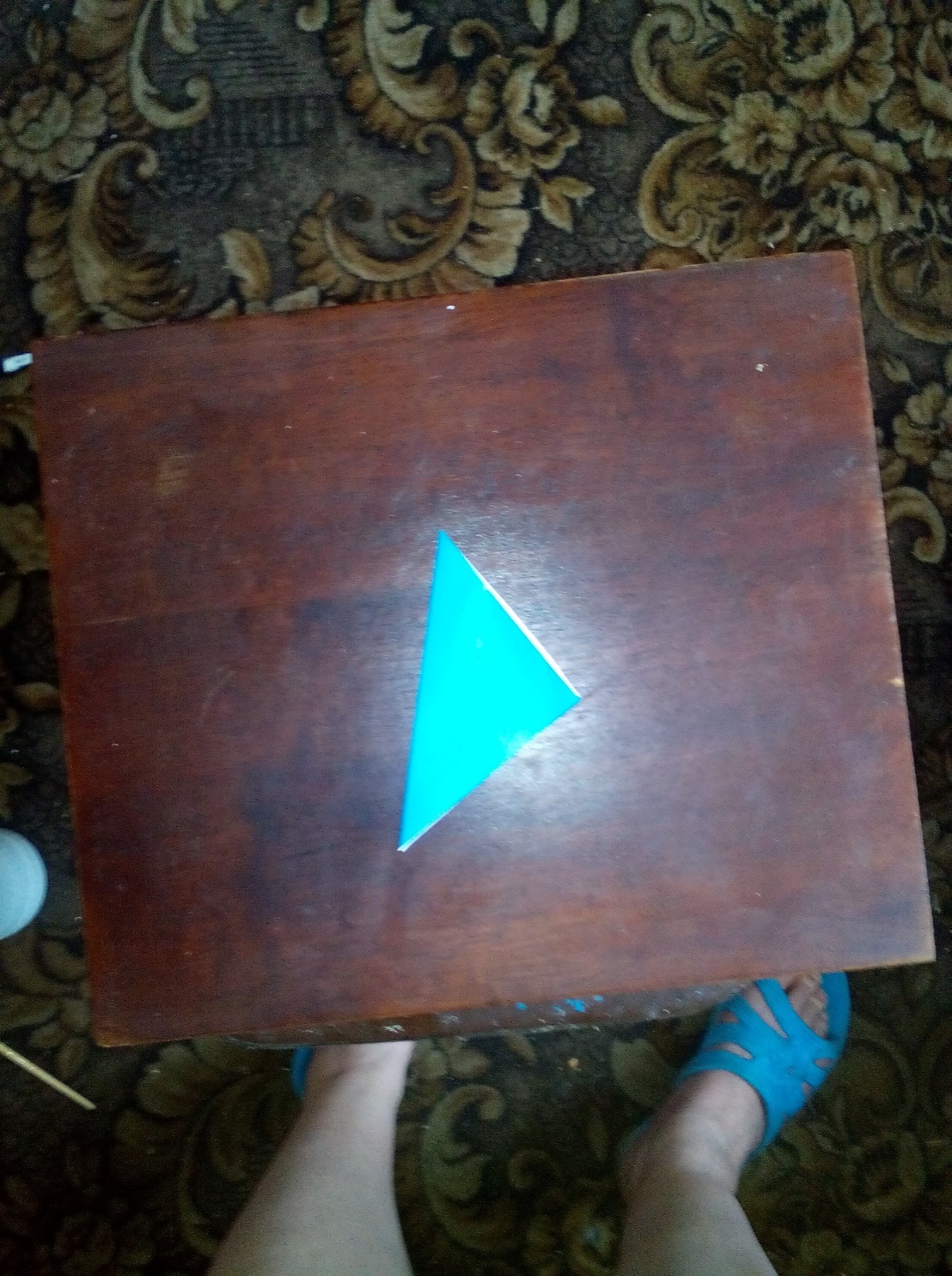 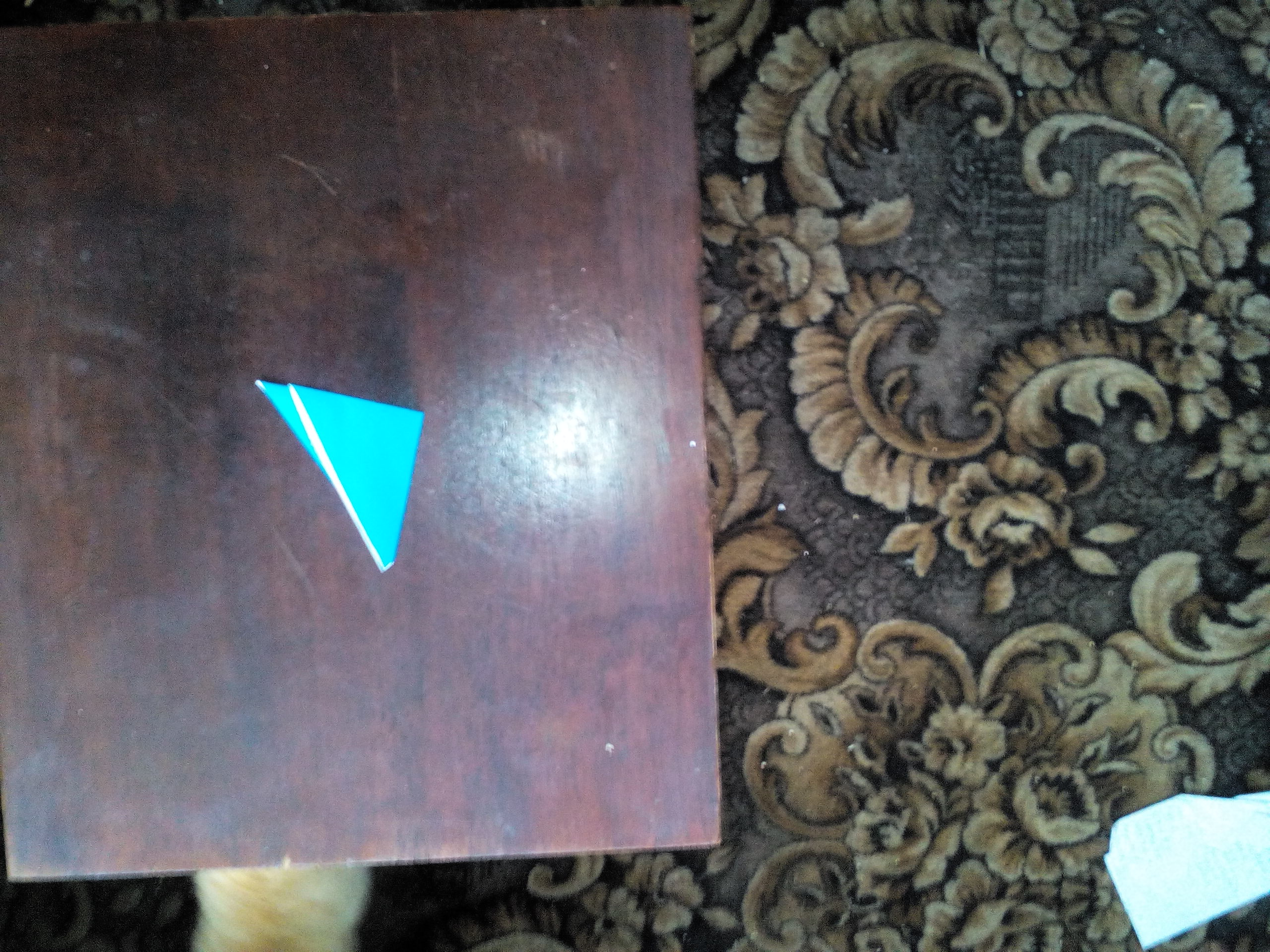 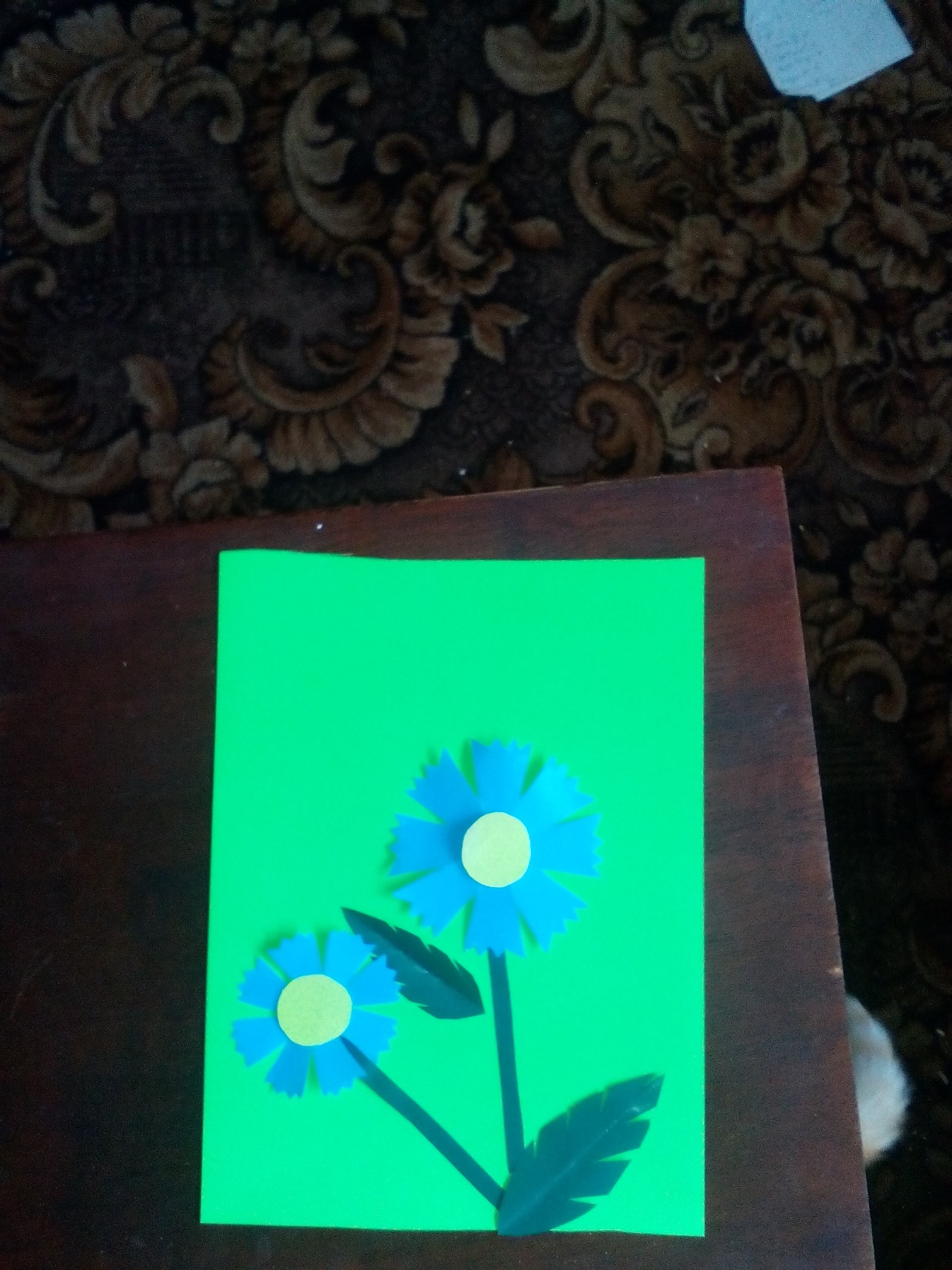 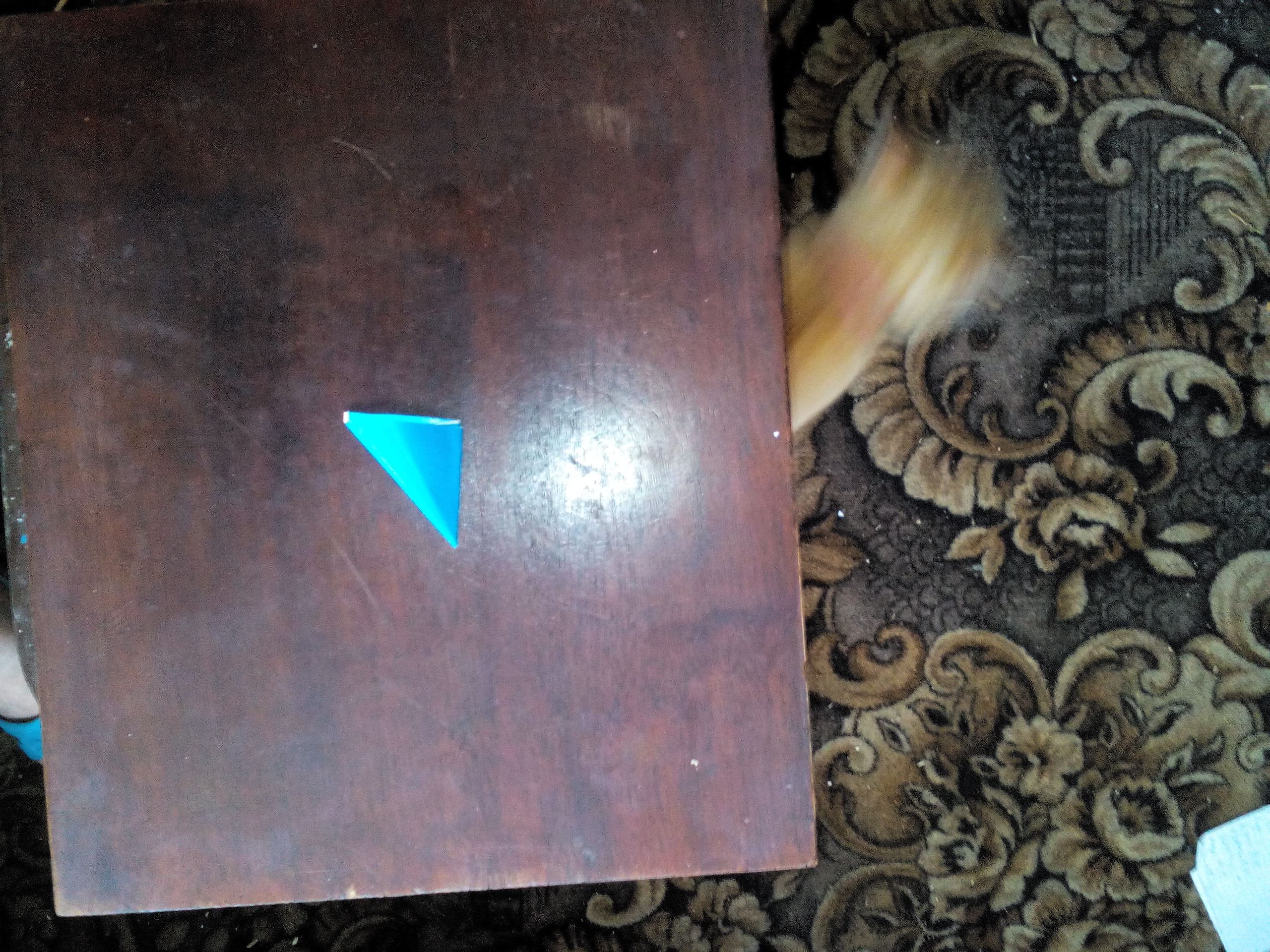 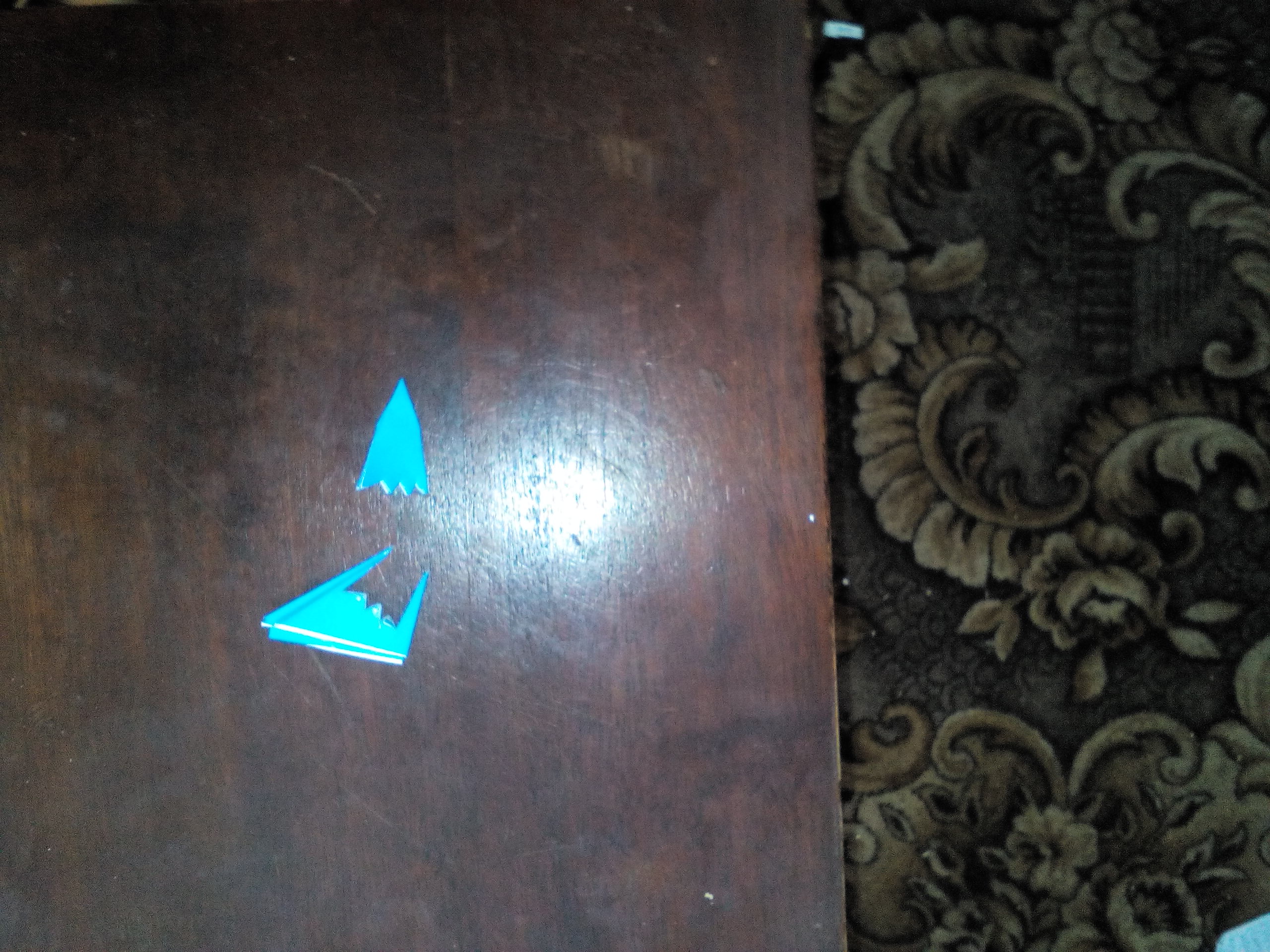 МАК
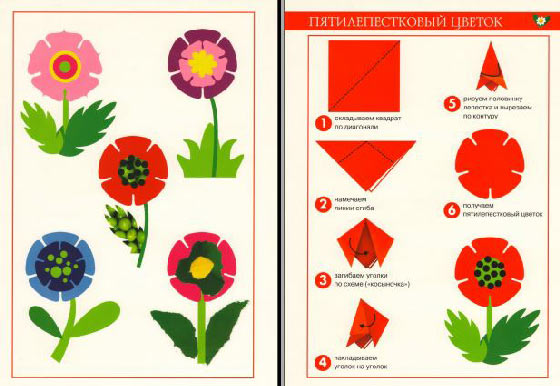 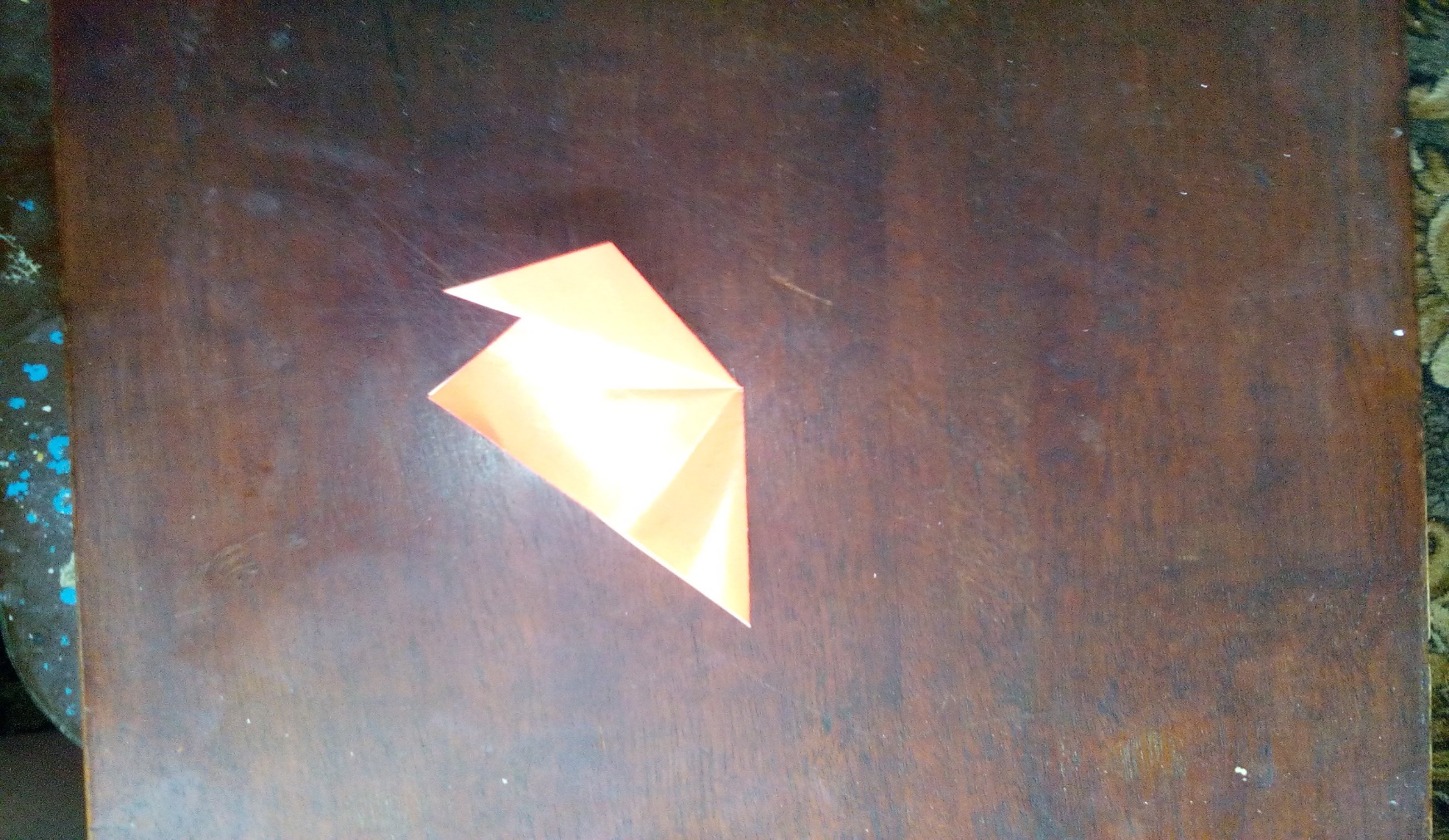 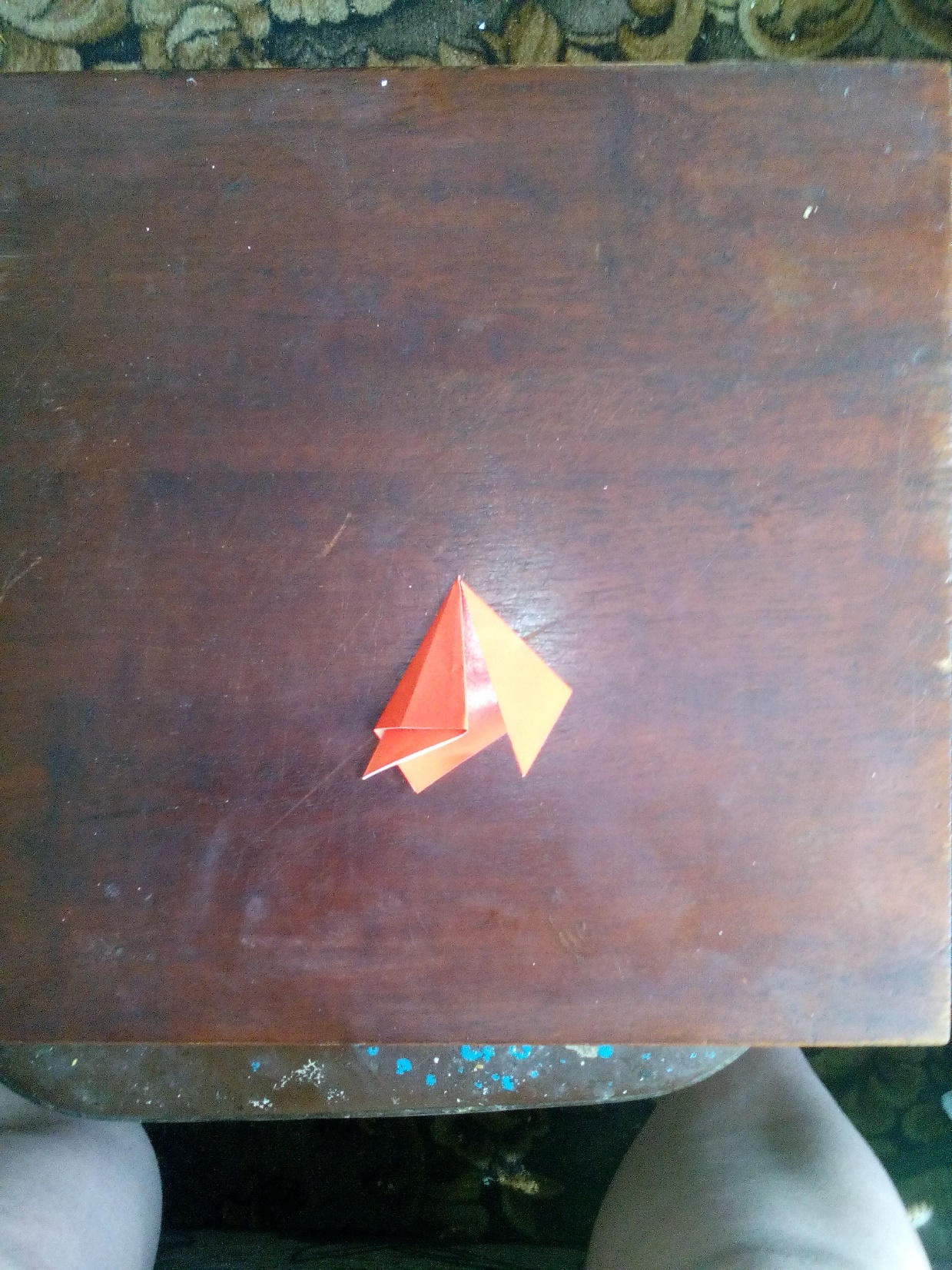 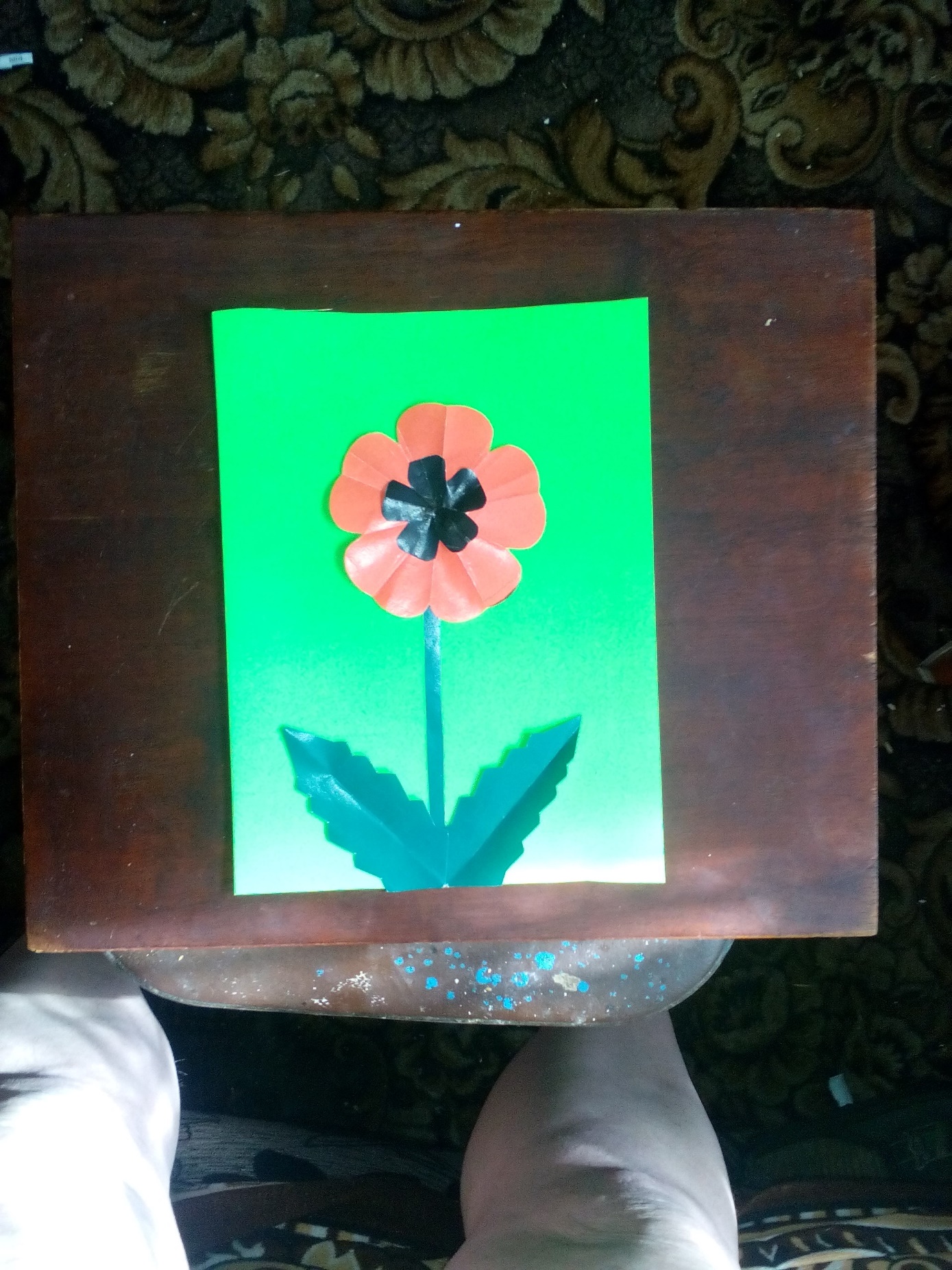 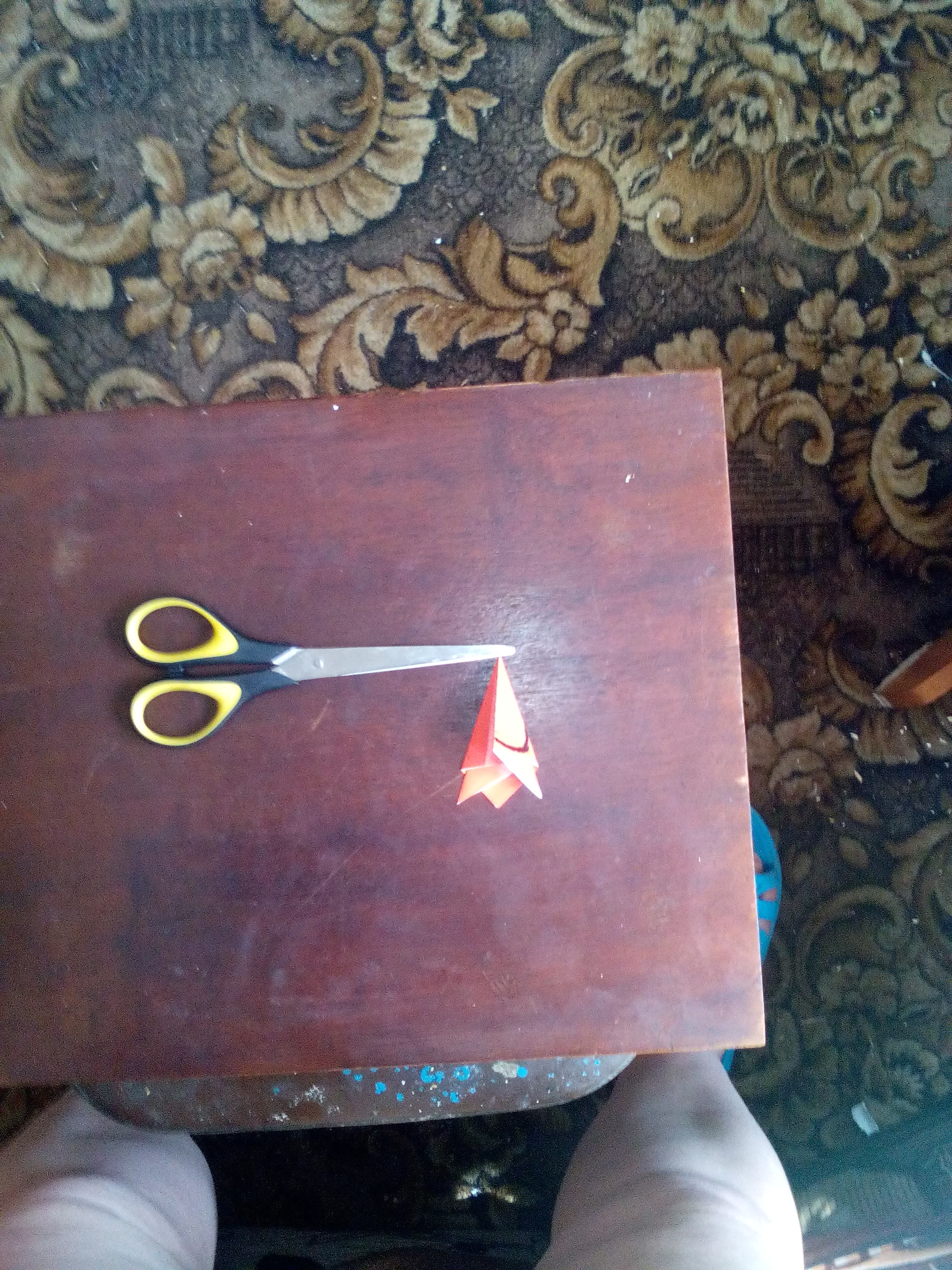 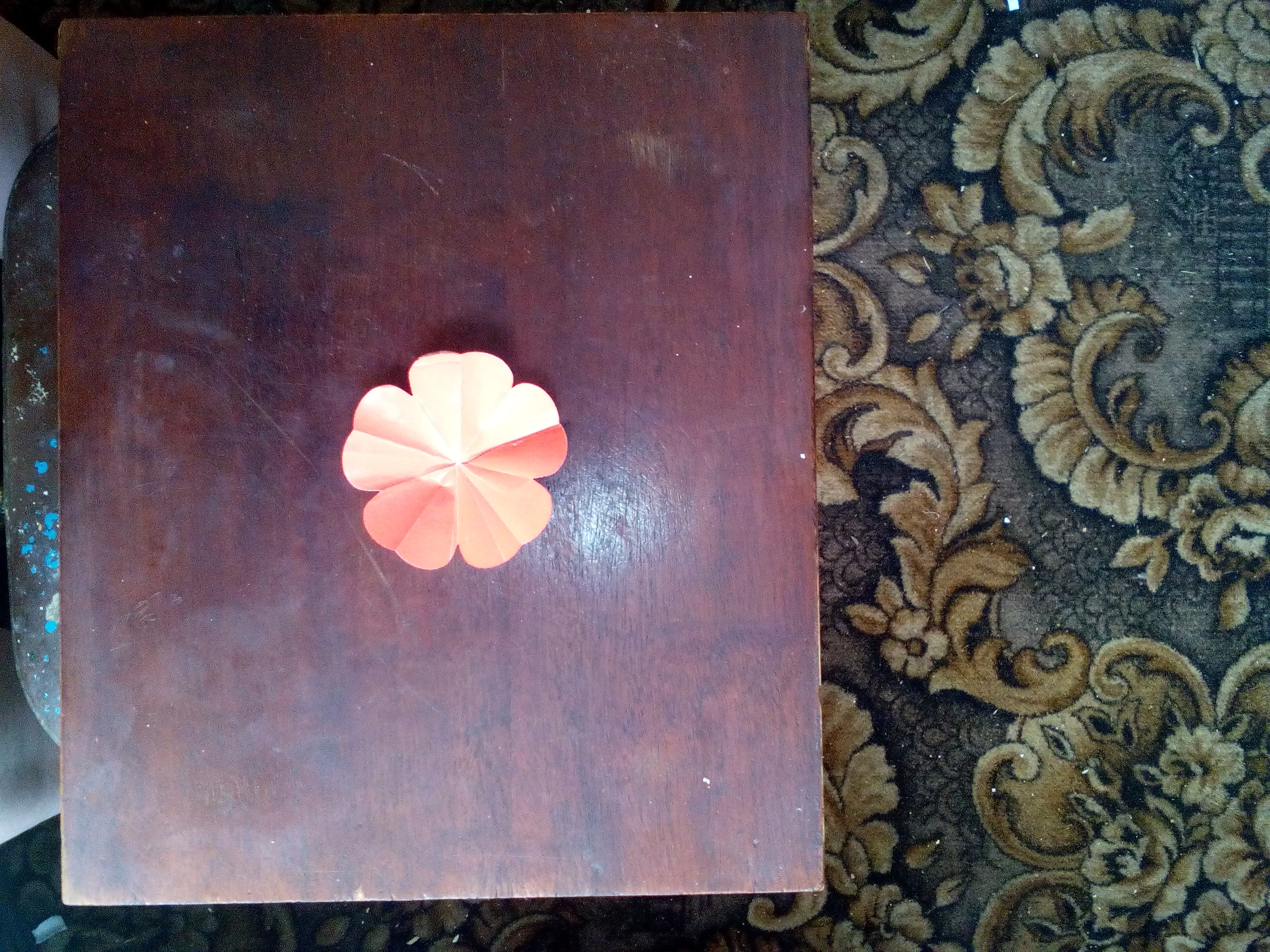 На лужайке
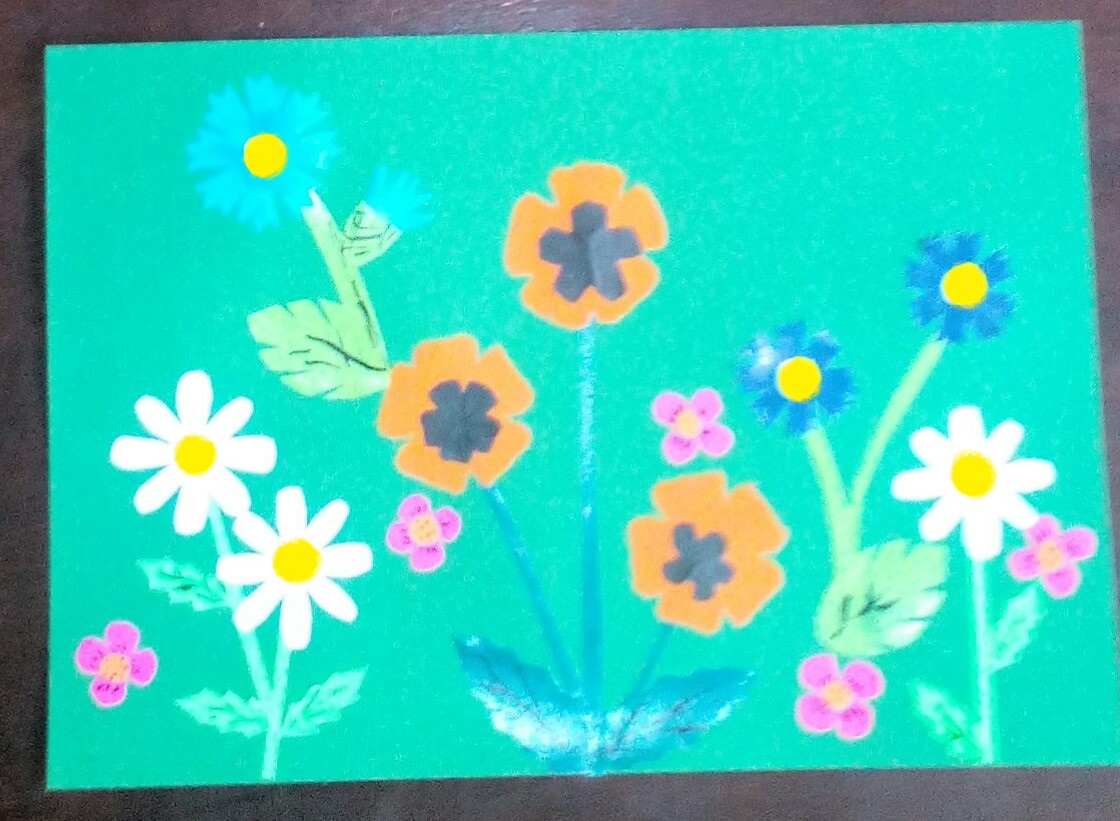 Не рвите полевые цветы. Цветы украшают луга и леса Но это не только природы краса- В них пчёлы находят целительный дар, И бабочки пьют из них сладкий нектар. Не надо, друзья, их бессмысленно рвать, Не надо букеты из них составлять… Завянут букеты…Погибнут цветы… И больше не будет такой красоты!
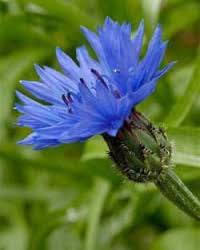 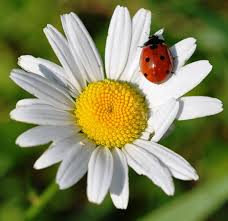 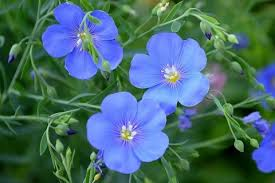 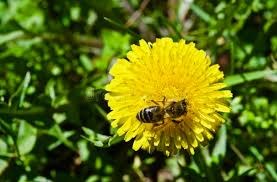 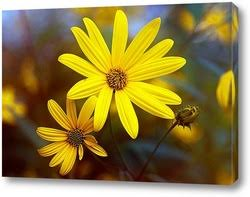 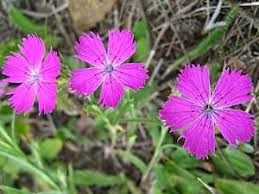